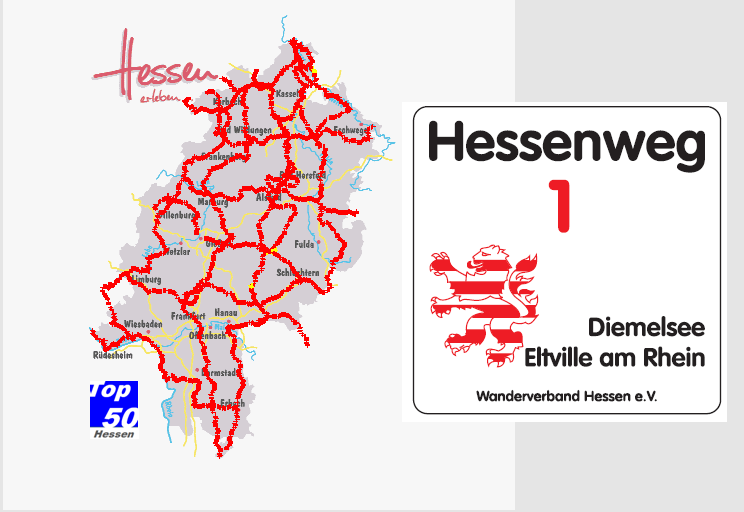 Wegenetz im Überblick
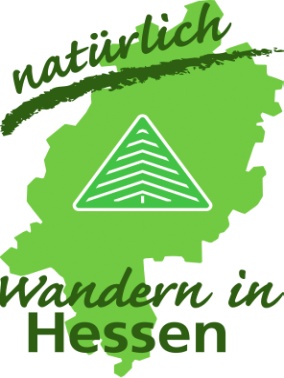 Wanderverband Hessen
2013
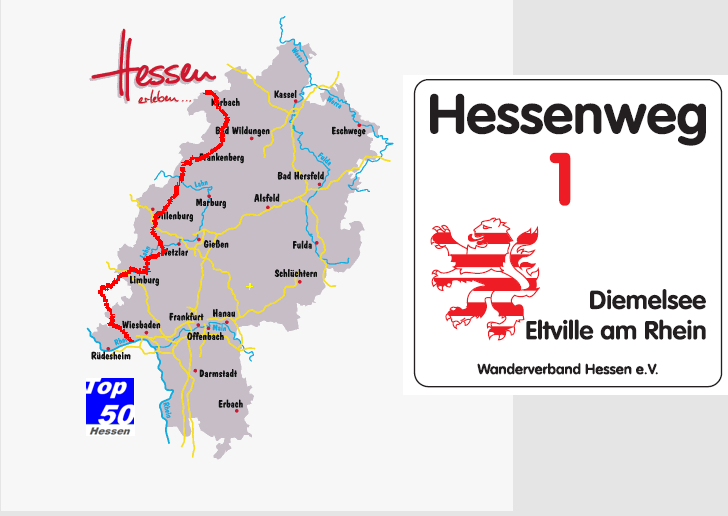 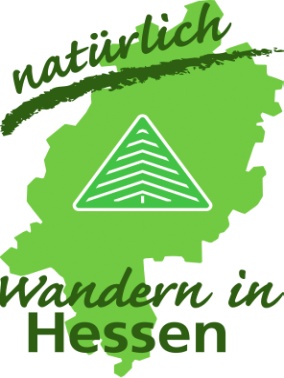 Wanderverband Hessen
2013
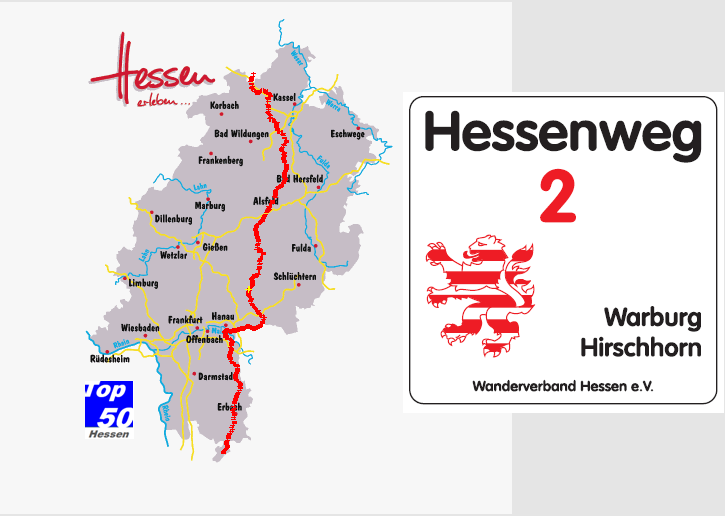 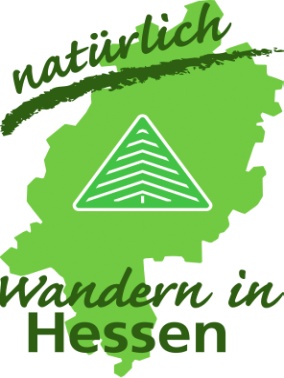 Wanderverband Hessen
2013
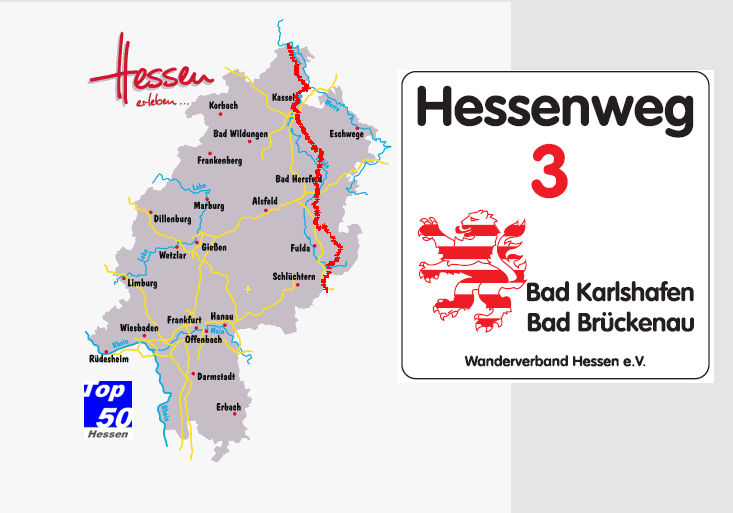 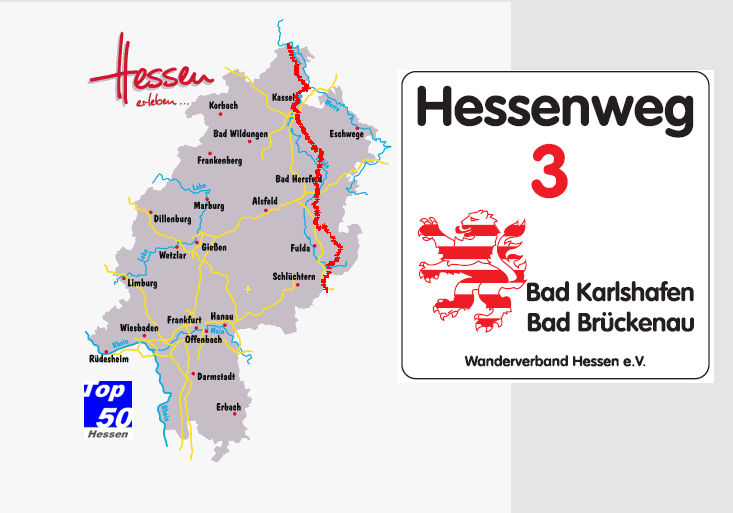 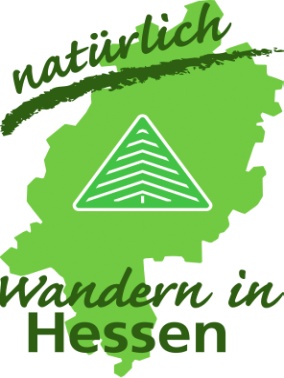 Wanderverband Hessen
2013
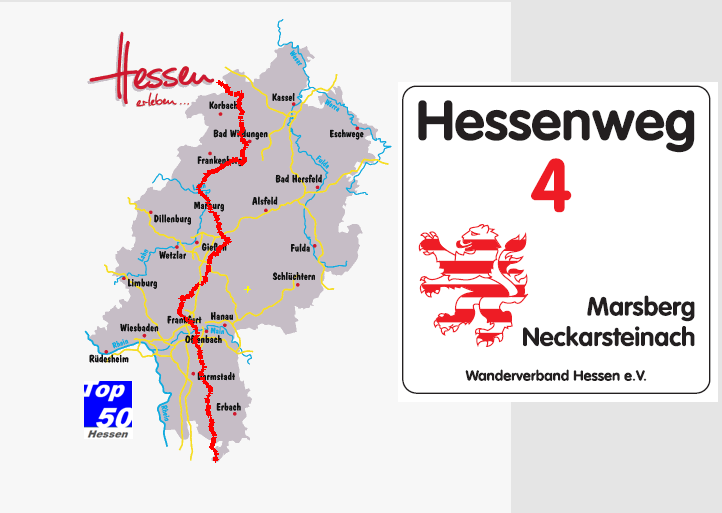 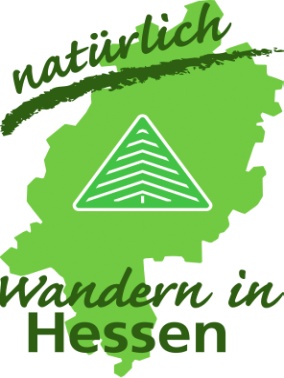 Wanderverband Hessen
2013
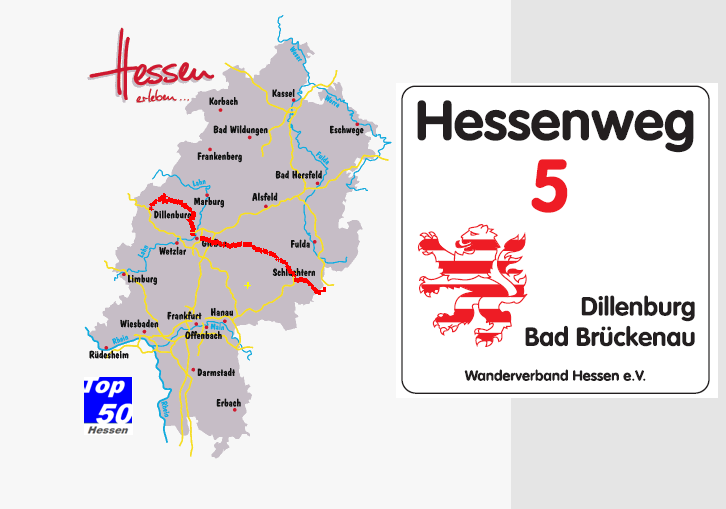 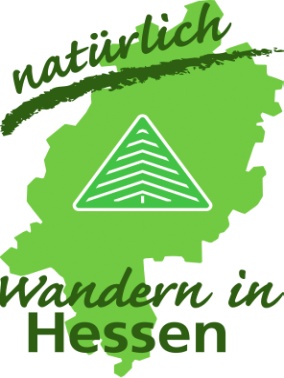 Wanderverband Hessen
2013
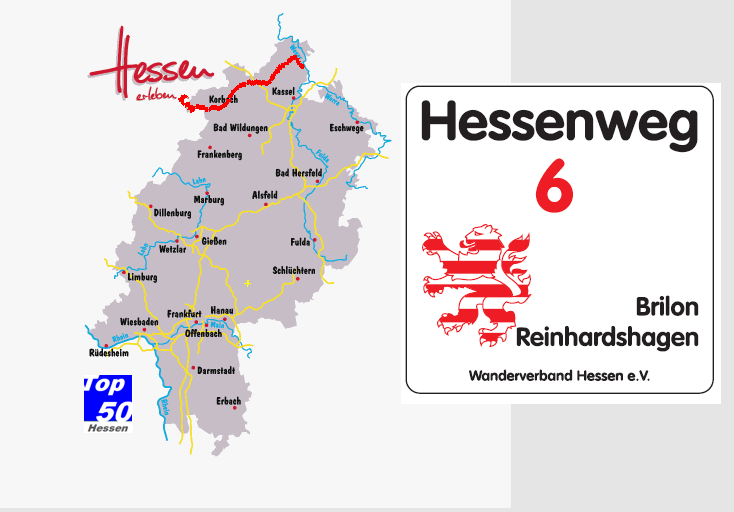 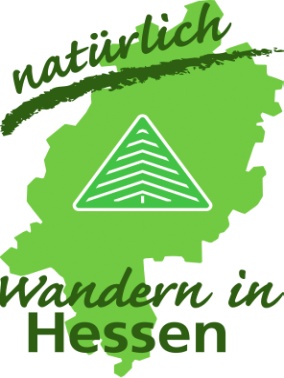 Wanderverband Hessen
2013
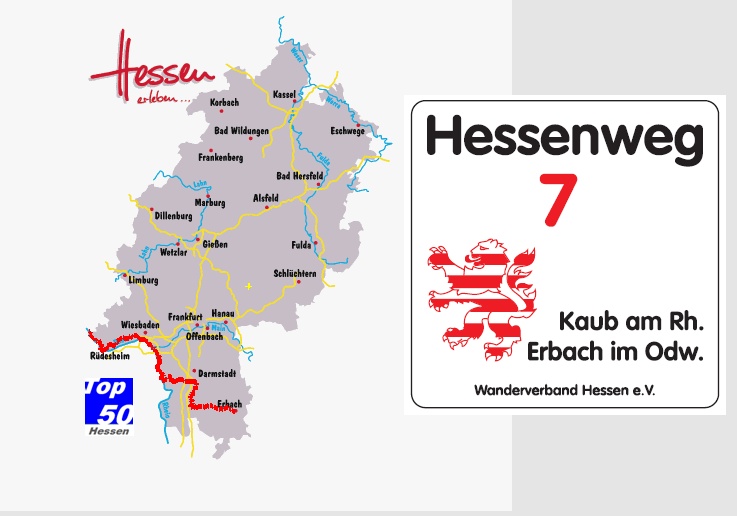 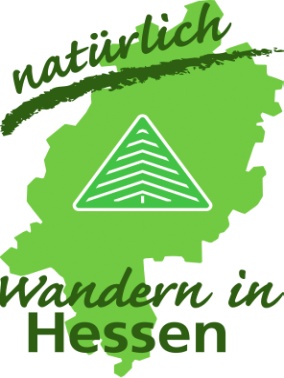 Wanderverband Hessen
2013
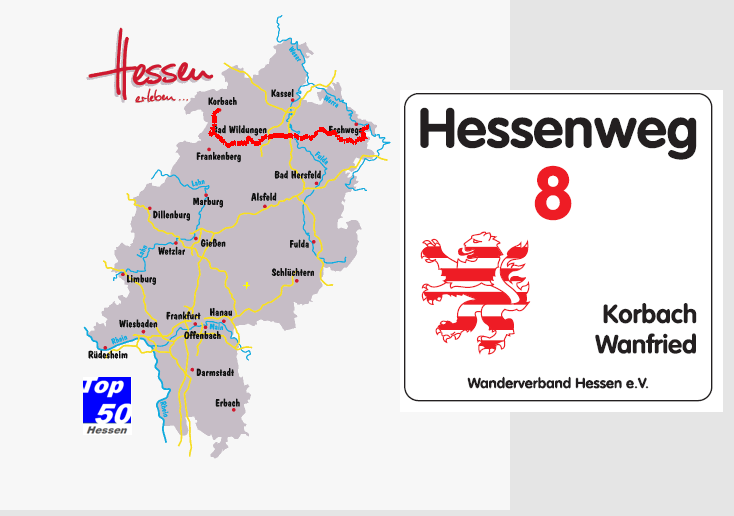 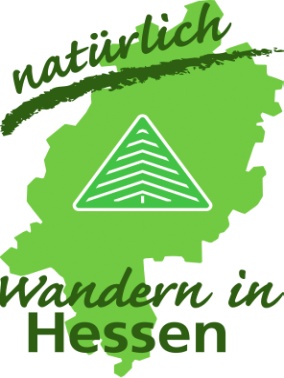 Wanderverband Hessen
2013
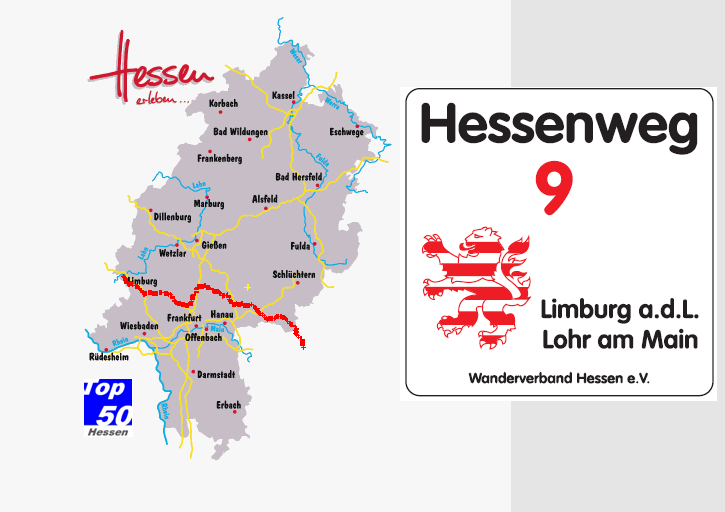 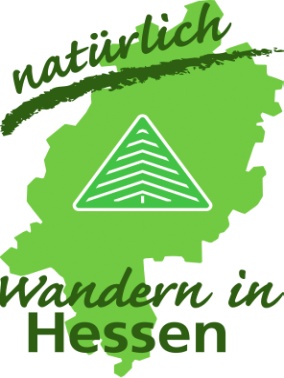 Wanderverband Hessen
2013
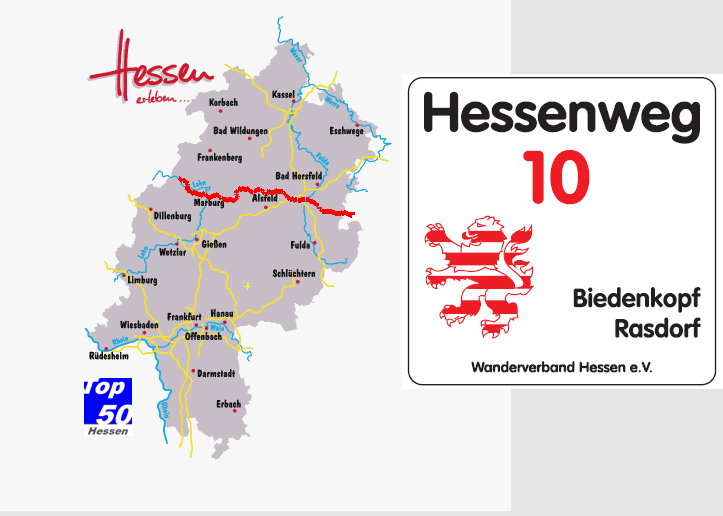 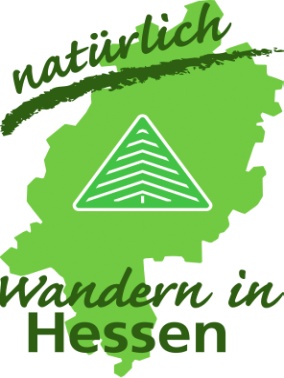 Wanderverband Hessen
2013
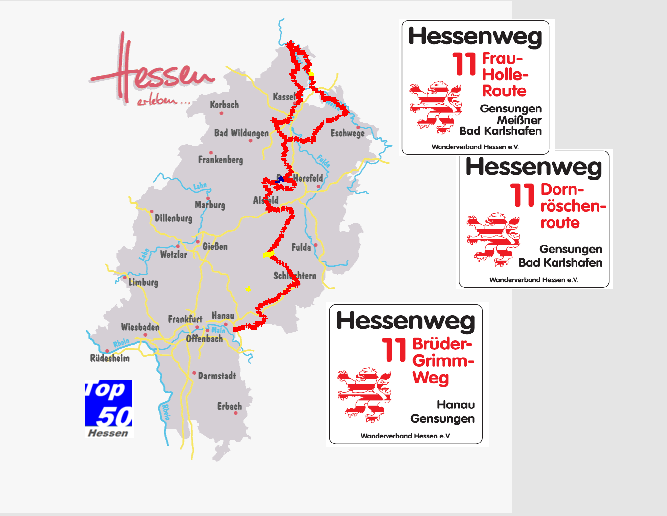 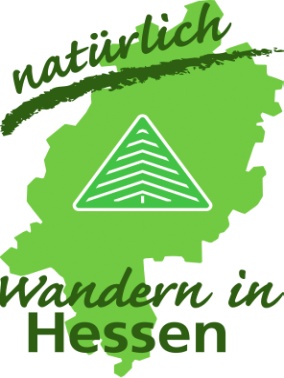 Wanderverband Hessen
2013